Discussion Session - Experiments
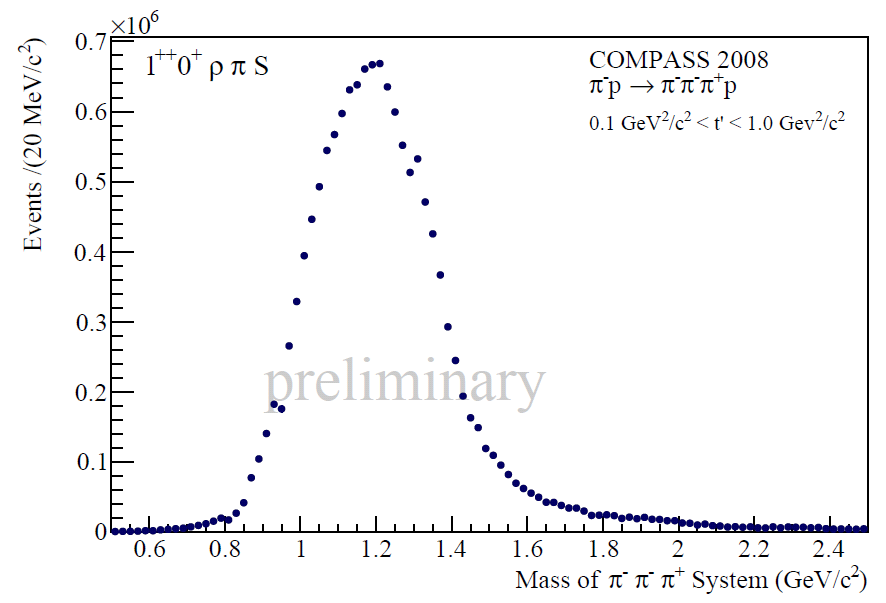 Discussion Session - Experiments
Conveners: C. Bini and B. Ketzer
Recent results on pi-pi amplitudes at BES III (10’+5’) 
B. Liu (Institute of High Energy Physics)
Search for exotics in three pion production at COMPASS (10’+5’)
S. Neubert (TU-Munchen)
Search for exotics in three pion production at CLAS (10’+5’)
P. Eugenio (Florida State University)
Discussion (45’)
Status of Analyses
Isobar model analysis
 isobar parameterizations: r, (pp)S
 rank of fit, full vs partial coherence
 leakage, acceptance, resolution
 t dependence
 estimation of systematic error
Signals for exotic mesons
 diffraction, pbarp: rp, hp, h’p, f1p, b1p
 photoproduction: none
Scalar sector:
 low-mass scalars
 glueball vs ordinary qqbar
What is needed in the future?
Go beyond isobar model:
 where does the model fail!?
 include non-resonant production (dynamical effects, e.g. Deck)
 understand a1!
 multi-particle final states
 coupled-channel analysis
 final state interactions, unitarity
 understand production mechanism: bins in t, s, polarization, probes
 higher statistics, enlarge phase space
Tools, etc.
 common PWA framework across different experiments
 plugin for amplitudes
 validation of software
 computing: fitting procedures, GPUs, etc.
 access to data